Ideologia e Aparelhos ideológicos de estado (Notas para uma investigação)Louis Althusser
ALTHUSSER, Louis. Ideologia e aparelhos ideológicos de Estado. In ZIZEK, Slavoj. Um mapa da ideologia. Rio de Janeiro: Contraponto, p. 105-142.
BREVE HISTÓRICO SOBRE LOUIS ALTHUSSER
Nasceu na Argélia em 1918, onde viveu até 1930 quando se mudou para França.

Lutou na 2ª Guerra Mundial e foi prisioneiro em campo de concentração.

Filiou-se ao Partido Comunista em 1948 e se tornou professor de filosofia na França.

Sofreu de distúrbios psicológicos.

Morreu em Paris no ano de 1990.
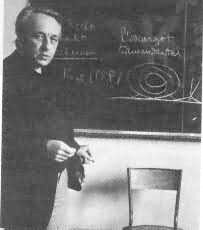 BREVE HISTÓRICO SOBRE LOUIS ALTHUSSER
Apresenta crítica ao marxismo humanista.


Propõe a interpretação do marxismo na perspectiva do estruturalismo.


Destacou-se pelo corte epistemológico.
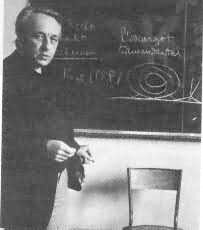 Principais Obras de Louis Althusser
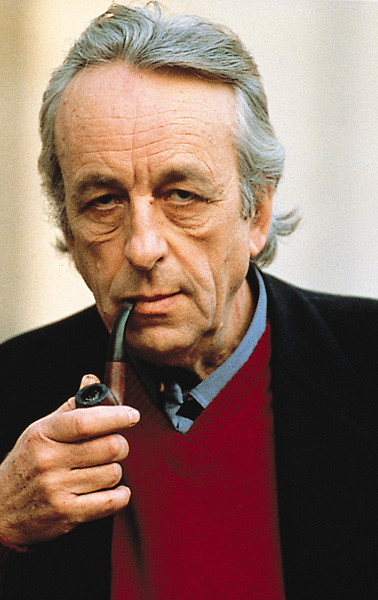 1965 – A favor de Marx

1965 - Ler o Capital

1971 – Aparelhos Ideológicos de Estado

1974 – Elementos de Autocrítica

Após 1980 – Autobiografia / Psicanálise
O Propósito
Sobre a reprodução das condições de produção
“Presumindo-se que toda formação social surja de um modo de produção dominante, podemos dizer que o processo de produção põe em movimento as forças produtivas existentes em e sob a vigência de relações de produção definidas.
Daí decorre que, para existir, toda formação social, ao mesmo tempo que produz, e para produzir, tem que reproduzir as condições de sua produção. Portanto, tem que reproduzir:
As forças produtivas;
As relações de produção existentes” (p. 105, grifo nosso)
Meios de Produção (p. 106) – Matérias-primas, instrumentos de produção (máquinas), instalações fixas (prédios) – Não pode ser pensada no nível da empresa: “cadeia interminável” (global)
Reprodução da força de trabalho
“[...] Discutimos a reprodução dos meios de produção – mas não a reprodução das forças produtivas. Portanto, não fizemos referência à reprodução daquilo que distingue as forças produtivas e os meios de produção, isto é, a reprodução da força de trabalho”. (p. 107, grifo nosso)
“[...] A reprodução da força de trabalho ocorre essencialmente fora da empresa” (p. 107).
Como é assegurada a reprodução da força de trabalho?
“Ela é assegurada em se fornecendo à força de trabalho os meios materiais para sua reprodução: através dos salários. [...]
[...] os salários representam apenas a parcela do valor produzido pelo dispêndio da força de trabalho indispensável a sua reprodução: ou seja, indispensável à recomposição da força de trabalho”. (p. 107, grifo nosso)

 “valor” do salário = Moradia, alimentação vestuário, etc. + criação e educação dos filhos em quem o proletariado se reproduz como força de trabalho (Cf. p. 107)
“Lembremos de que essa quantidade de valor (o salário) necessária à reprodução da força de trabalho não é determinada apenas pelas necessidades de um “biológico” salário mínimo garantido [...], mas pelas necessidades de um mínimo histórico (Marx observou que os trabalhadores ingleses precisam de cerveja, enquanto os proletários franceses precisam de vinho) – isto é, historicamente variável” (p. 107, grifo nosso) 

 Salário = necessidades reconhecidas pelos capitalistas (“biológicas”) + necessidades históricas impostas pela luta de classes

“(uma dupla luta de classes: contra o aumento da jornada de trabalho e contra a redução dos salários)” (p. 107).
“O desenvolvimento das forças produtivas e o tipo de unidade historicamente constitutiva das forças produtivas, num dado momento, geram o resultado de que a força de trabalho tem que ser (variadamente) qualificada e, portanto, reproduzida como tal. Dito de outra forma: de acordo com os requisitos da divisão técnica e social do trabalho, com seus diferentes “cargos” e “postos” (p. 107-108, grifo nosso)

 Que se aprende na escola?
técnicas e conhecimentos de utilidade direta nos diferentes cargos da produção +  “normas” de bom comportamento (regras morais, cívicas e profissionais) que, em verdade, “[...] equivalem a normas de respeito pela divisão técnica e social do trabalho e, em última instância, as normas da ordem estabelecida pela dominação de classe” (Cf. p. 108)
“Para colocar isso em termos mais científicos, eu diria que a reprodução da força de trabalho requer não apenas uma reprodução de sua qualificação, mas também, ao mesmo tempo, uma reprodução de sua submissão às regras da ordem estabelecida, isto é, uma reprodução de sua submissão `ideologia vigente, para os trabalhadores, e uma reprodução da capacidade de manipular corretamente a ideologia dominante, para os agente da exploração e da repressão, a fim de que eles também assegurem ‘com palavras’ a dominação da classe dominante [...]
Todos os agentes da produção, da exploração e da repressão, para não falar dos ‘profissionais da ideologia’ (Marx), devem, de um modo ou de outro, estar ‘impregnados’ dessa ideologia, a fim de cumprir ‘conscientemente’ suas tarefas”. (p. 108)

“[...] é nas formas e sob as formas da sujeição ideológica que se assegura a reprodução qualificada da força de trabalho” (p. 109).
Infra-estrutura e superestrutura
“[...] Marx concebeu a estrutura de cada sociedade como sendo constituída por “níveis”, ou “instâncias”, articulados por uma determinação específica: a infra-estrutura ou base econômica (a “unidade”das forças produtivas e das relações de produção) e a superestrutura, que por sua vez contém dois “níveis”, ou “instâncias”: a jurídico-política (o direito e o Estado) e a ideológica (as diferentes ideologias, religiosa, ética, legal, política, etc.) (p. 109)”.

 Metáfora de uma tópica/espacial (edifício): “[...] os andares superiores não poderiam ‘sustentar-se’ sozinhos (no ar), se não se assentassem sobre sua base” (p. 109-110)
“[...] o objetivo da metáfora do edifício é, antes de tudo, representar a ‘determinação em última instância’ pela base econômica [...]: a determinação em última instância do que acontece nos ‘andares’ superiores (da superestrutura) pelo que acontece na base econômica).” (p. 110)

 Relação da base com a superestrutura (tradição marxista)
Há uma ‘autonomia relativa’ da superestrutura em relação à base;
Há uma ‘ação recíproca’ da superestrutura sobre a base.
		
 Ponto de vista da reprodução:  pensar o direito, o Estado e a ideologia.
O Estado
“A tradição marxista é clara: [...] o Estado é explicitamente concebido como um aparelho repressor. O Estado é uma ‘máquina’ de repressão eu permite às classes dominantes [...] assegurarem sua dominação sobre a classe trabalhadora, submetendo estas últimas ao processo de extorsão da mais-valia (isto é, à exploração capitalista)”. (p. 111)

“O Aparelho de Estado, que define o Estado como força de execução e intervenção repressora, ‘a serviço das classes dominantes’, na luta de classes conduzida pela burguesia e seus aliados contra o proletariado, é com certeza o Estado, e isso certamente define sua ‘função’ fundamental”. (p. 111)
Da teoria descritiva à teoria como tal
“Quando, ao falarmos da metáfora do edifício ou da “teoria” marxista do Estado, afirmamos que essas são concepções ou representações descritivas de seus objetos, não tivemos maiores motivações críticas. Ao contrário, temos todas as razões para crer que as grandes descobertas científicas passam inevitavelmente  por uma fase que chamaremos de “teoria” descritiva. [...] (p. 111-112)
“Quando dizemos que a “teoria” marxista do Estado, de que dispomos, ainda é parcialmente “descritiva”, isso significa, antes de mais nada, que essa “teoria” descritiva é, sem sombra de dúvida, o começo da teoria marxista do Estado, e que esse começo nos dá o ponto essencial, isto é, o princípio decisivo de qualquer desenvolvimento posterior da teoria” (p. 112)

A teoria descritiva pode neutralizar o desenvolvimento da teoria científica (teoria como tal ) do Estado, pois corre-se sério risco de girar em falso colacionando exemplos de sua evidência: “É, é isso mesmo, isso é realmente verdade!” (Cf. p. 112)

Exigência de “superação” (p. 112): “[...] acrescentar alguma coisa à clássica definição de Estado como Aparelho de Estado (p. 113)
Os fundamentos da teoria marxista do Estado
O Aparelho de Estado pode sobreviver a acontecimentos que afetam a posse do poder estatal: 
“Mesmo depois de uma revolução social como a de 1917, grande parte do Aparelho de Estado sobreviveu após a tomada do poder estatal pela aliança do proletariado com o campesinato pobre: Lenin reiterou esse fato repetidamente” (p. 113)

 Resumo da teoria marxista do Estado (Cf. p. 113)
O Estado é o Aparelho Repressivo do Estado
O poder estatal e o Aparelho de Estado devem ser distinguidos
O objetivo da luta de classes concerne ao poder estatal e, por conseguinte, ao uso do Aparelho de Estado pelas classes que detém o poder estatal em função de seus objetivos de classe
O proletariado deve tomar o poder estatal para destruir o Aparelho de Estado burguês existente e, numa primeira fase, substituí-lo pr um Aparelho de Estado proletário (ditadura do proletariado) para, em fases posteriores, acionar um processo radical: o de destruição do Estado.
Aparelhos ideológicos de Estado
“Para fazer progredir a teoria do Estado, é indispensável levar em conta não apenas a distinção entre poder estatal e aparelho de Estado, mas também uma outra realidade que está claramente ao lado do Aparelho (Repressivo) de Estado, mas não se confunde com ele. Designarei essa realidade por seu conceito: os Aparelhos Ideológicos de Estado. (p. 114)

 Aparelho (Repressivo) de Estado: contém o governo, os ministérios, a polícia, os tribunais, os presídios, etc. – funciona pela violência (que não necessariamente precisa ser física: práticas administrativas) (Cf. p. 114)
 Aparelhos Ideológicos de Estado: “[...] certo número de realidades que se apresentam ao observador imediato sob a forma de instituições distintas e especializadas” (p. 114)
Listagem empírica: (1) religioso; (2) escolar (públicas e particulares); (3) familiar (que também intervém na reprodução da força de trabalho); (4) jurídico (pertence a ambos); (5) político; (6) sindical; (7) da informação (mídia); (8) cultural (literatura, esportes, artes, etc.)
DIFERENÇAS ENTRE AMBOS (Cf. p. 115)
Há UM Aparelho (Repressivo) de Estado; há uma pluralidade de Aparelhos Ideológicos de Estado;
O Aparelho (Repressivo) – unificado – de Estado pertence inteiramente ao domínio público, enquanto que a grande maioria dos Aparelhos Ideológicos pertence ao domínio privado;
Diferença essencial: o Aparelho (Repressivo) de Estado funciona “pela violência”, ao passo que que os Aparelhos Ideológicos funcionam “pela ideologia”.
Atenção: os aparelhos apresentam um sistema de “duplo funcionamento”, havendo a função predominante e a secundária. Assim, o Aparelho (Repressivo) funciona maciça e predominantemente pela repressão e, secundariamente pela ideologia. Ao contrário, os A.I.E funcionam predominantemente pela ideologia e secundariamente pela repressão (ainda que escamoteada, oculta) – Ex: métodos de punição aplicados por escolas, igrejas e família (disciplina dos corpos) (Cf. p. 116)
Como já lecionado por Marx – “os pensamentos da classe dominante são também em todas as épocas, os pensamentos dominantes (A ideologia alemã, p. 48) – “[...] a ideologia pela qual eles funcionam é sempre efetivamente unificada, a despeito de sua diversidade e suas contradições, sob a ideologia dominante, que é a ideologia da “classe dominante” (p. 116)

“[...] nenhuma classe é capaz de deter o poder estatal por um período prolongado sem, ao mesmo tempo, exercer sua hegemonia sobre e dentro dos Aparelhos Ideológicos de Estado” (p. 117)

“Este último comentário deixa-nos em condições de entender que os Aparelhos Ideológicos de Estado podem ser não apenas alvo, mas também lugar de luta de classes e, frequentemente, de formas encarniçadas de luta de classes.” (p. 117)
SOBRE A REPRODUÇÃO DAS RELAÇÕES DE PRODUÇÃO
Como se assegura a reprodução das relações de produção? 

“Na linguagem tópica (infraestrutura, superestrutura), dizemos: em sua maior parte, ela é assegurada pela superestrutura jurídico-politica e ideológica. Mas, como argumentamos ser indispensável ir além dessa linguagem ainda descritiva, diremos: em sua maior parte, ela é assegurada pelo exercício do poder estatal nos Aparelhos de Estado – de um lado, o Aparelho (Repressivo) de Estado, e de outro, os Aparelhos Ideológicos de Estado” (Cf. p. 117)
Aparelho Repressivo de Estado – “na medida em que ele é um aparelho repressor, consiste essencialmente em assegurar, através da força (física ou de outro tipo), as condições politicas de reprodução das relações de produção, que são, em última instância, relações de exploração. Não só o Aparelho de Estado contribui para grande parte de sua própria reprodução (...), como também, e acima de tudo, o Aparelho de Estado, assegura, através da repressão (...), as condições politicas de atuação dos Aparelhos Ideológicos de Estado.” (Cf. P. 118)

Aparelhos Ideológicos de Estado – “garante, em grande parte, a reprodução das relações de produção, por trás de um “escudo” fornecido pelo Aparelho (Repressivo) de Estado. É aí que o papel da ideologia dominante concentra-se maciçamente – a ideologia da classe dominante, que detém o poder estatal. É a intermediação da ideologia dominante que assegura uma “harmonia” (às vezes tensa) entre o Aparelho (Repressivo) de Estado e os Aparelhos Ideológicos de Estado, e também entre diferentes Aparelhos Ideológicos de Estado.” (Cf. P. 118)
Aparelho Ideológico escolar:

“Cremos que o Aparelho Ideológico de Estado que se instalou na posição dominante nas formações sociais capitalistas maduras, em decorrência de uma violenta luta politica e ideológica de classes contra o antigo Aparelho Ideológico de Estado dominante, foi o Aparelho Ideológico escolar.  Essa tese talvez pareça paradoxal, dado que, para todo o mundo, isto é, na representação ideológica que a burguesia tentou dar a si mesma e às classes que ela explora, o AIE dominante nas formações sócias capitalistas realmente não parece ser a escola, mas o AIE politico, ou seja, o regime de democracia parlamentar que combina o sufrágio universal e a luta partidária.” (C.f p. 120)
“(...) o aparelho escolar, que de fato substituiu em suas funções o AIE dominante anterior, a Igreja. Poder-se-ia acrescentar: o par escola-família substituiu o par Igreja-família.” (C.f p. 121)



“ (...) nenhum outro Aparelho Ideológico de Estado tem a audiência obrigatória (e gratuita) da totalidade das crianças na formação social capitalista, oito horas por dia, durante cinco ou seis dias por semana.” (C.f. p. 122)
Sobre a ideologia
“ expressão “ideologia” foi inventada por Cabanis, Destutt de Tracy e seus amigos, que lhe atribuíram como objeto a teoria (genética) das ideias”. (C.f. p. 123). 

“Entretanto, aqui deparamos com um paradoxo bastante surpreendente. Tudo parecia levar Marx a formular uma teoria da ideologia. De fato, A ideologia alemã nos oferece, depois dos Manuscritos de 1844, um teoria explicita da ideologia, mas... ela não é marxista (veremos isso dentro em pouco). Quando a O capital, embora decerto contenha muitas sugestões de uma teoria das ideologias (visivelmente, a ideologia dos economicistas vulgares), ele não contém essa teoria em si, que depende, em sua maior parte, de uma teoria da ideologia em geral.” (C.f. p. 123).
A ideologia não tem história
“ (...) uma teoria das ideologias se baseia, em última instância , na história das formações sociais, e, portanto, dos modos de produção combinados nas formações sociais e das lutas de classes que se desenvolvem dentro delas. Nesse sentido,  é claro que não há nenhuma possibilidade de uma teoria das ideologias em geral, já que as ideologias (definidas no duplo aspecto sugerido acima: regionais e de classe) têm uma história cuja determinação, em última instância, situa-se claramente fora das ideologias em si” (C.f. p. 124) 

“(...) se optou a propor o projeto de uma teoria da ideologia em geral, e se essa teoria é realmente um dos elementos de que dependem as teorias das ideologias, isso acarreta uma proposição aparentemente paradoxal, que expressarei nos seguintes termos: a ideologia não tem história”.(C.f. p. 124).
“ Para Marx, portanto, a ideologia é uma montagem imaginaria, um puro sonho, vazio e fútil, construído pelos “resíduos diurnos” da única realidade plena e positiva: a da história concreta de indivíduos concretos, materiais, produzindo materialmente sua existência. É com base nisso que a ideologia não tem história em A ideologia alemã, já que sua história está fora dela: a única história existente é a história dos indivíduos concretos etc. Em A ideologia alemã, portanto, a tese de que a ideologia não tem história é uma tese puramente negativa, pois significa:” (Cf. P. 125). 

“que a ideologia não é nada a partir que é puro sonho” (p. 125)
“que a ideologia não tem história, o que não significa, decididamente, que nela não haja história (...), mas que ela não tem historia própria” (C.f. p. 125).
“(...) penso ser possível afirmar que as ideologias têm uma historia própria (ainda que esta seja determinada, em última instância, pela luta de classes); e por outro, creio ser possível afirmar que a ideologia em geral não tem história – não num sentido negativo (sua história lhe é externa), mas num sentido absolutamente positivo” (C.f. p. 125). 

“Esse sentido é positivo (...) no sentido de essa estrutura e funcionamento serem imutáveis, acharem-se presentes de uma mesma forma em tudo o que chamamos de história, no sentido que o Manifesto Comunista define a história como lutas de classes, isto é, a história das sociedades de classes.” (C.f. p. 125).
A ideologia é uma “representação” da relação imaginária dos indivíduos com suas condições reais da existência
TESE I: A ideologia representa a relação imaginária dos indivíduos com suas condições reais de existência 

“O ponto essencial é que, desde que interpretemos a transposição (e a inversão) imaginária da ideologia, chegamos à conclusão de que, na ideologia, “os homens representam para si mesmos suas condições reais de existência sob forma imaginária” (C.f. p. 126)
“(...)por que os homens “precisam” dessa transposição imaginária de suas condições reais de existência para “representar para si” essas condições de existência?” (C.f p. 126)

1o Resposta: “(...) os Padres ou os Déspotas são os responsáveis. (...) essa causa é a existência de um pequeno número de homens cínicos, que fundamentam sua dominação e exploração do “povo” numa representação falseada do mundo, que eles criaram com o objetivo de escravizar outras mentes, dominando-lhes a imaginação” (C.f. p. 127)

2o Resposta: “Essa causa é a alienação material que impera nas condições de vida dos próprios homens. Assim é que, em A questão judaica e em outros textos, Marx defende a ideia feurbachiana de que os homens criam para si uma representação alienada (=imaginária) de suas condições de existência porque essas mesmas condições de existências são alienantes” (C.f. p. 127)
“(...) o que “os homens” “representam para si” na ideologia não são suas situações reais de existência, seu mundo real; acima de tudo, é sua relação com essas condições de existência que se representa para eles na ideologia. É essa relação que está no centro de toda representação ideológica, portanto imaginaria, do mundo real. É nessa relação que se acha a “causa” que tem de explicar a deformação imaginária da representação ideológica do mundo real.” (C.f. p. 127)


“O que é representado na ideologia, portanto, não é o sistema das relações reais que regem a existência dos indivíduos, mas a relação imaginária desses indivíduos com as relações reais em que vivem” (C.f. p. 128)
TESE II: A ideologia tem uma existência material 

(...) a ideologia da ideologia reconhece, portanto, apesar de sua deformação imaginária, que as “ideias” de um sujeito humano existem ou devem existir em sues atos, e que, quando isso não acontece, ela lhe atribui outras ideias correspondentes aos atos (mesmo perversos)  que ele de fato pratica. Essa ideologia fala de atos; nos falaremos de atos inseridos em práticas. E pretendemos assinalar que essas práticas são regidas por rituais em que elas se inscrevem, dentro da existência matéria de um aparelho ideológico(...)” (C.f. p. 130).
“Desaparecem as ideias como tais (enquanto dotadas de uma existência ideal ou espiritual), na exata medida em que ficou claro que sua existência está inscrita nos atos ou práticas regidos por rituais que se definem, em última instância, por um aparelho ideológico. Assim, evidencia-se que o sujeito age na medida em que “é agido” pelo seguinte sistema (enunciado na ordem de sua determinação real): uma ideologia existente num aparelho ideológico material, que prescreve práticas matérias regidas por um ritual material, praticas esta que existe nos atos materiais de um sujeito que age, com plena consciência, de acordo com sua crença” (C.f. p. 131)

Desapareceu: o termo ideias. 
Sobrevivem: os termos sujeito, consciência, crença atos.
Aparecem: os termos práticas, rituais, aparelhos ideológicos. (C.f. p/ 131)
A ideologia interpela os indivíduos como sujeitos
As categorias “ideologia” e “sujeito” são indissociáveis:
“(…) não existe ideologia, exceto pelo sujeito e para sujeitos. O que significa: não existe ideologia  anão ser para sujeitos concretos, e essa destinação da ideologia só é possível pelo sujeito, ou seja, pela categoria de sujeito e seu funcionamento” (p. 131)
Dizemos que a categoria do sujeito é constitutiva de qualquer ideologia, mas, ao mesmo tempo e imediatamente, acrescentamos que a categoria do sujeito só é constitutiva de qualquer ideologia na medida em que toda ideologia tem a função (que a define) de “constituir” indivíduos concretos como sujeitos.” (p. 132)
“homem é um animal ideológico por natureza”
Função ideológica do reconhecimento:

“ Com efeito, é uma peculiaridade da ideologia impor (...) as evidências como evidências, que não podemos deixar de reconhecer e diante das quais temos a inevitável e natural reação de exclamar (...) é evidente! É isso mesmo! É verdade!

Nessa reação opera a função ideológica do reconhecimento, que é uma das duas funções da ideologia como tal (sendo seu inverso a função do desconhecimento)” p. 132
Como se opera a função do reconhecimento?
Exemplo: “quem é? Sou eu!” p. 132
“Reconhecer que somos sujeitos e que funcionamos nos rituais práticos da mais elementar vida cotidiana (...) só nos da a ‘consciência’ de nossa prática incessante (eterna) do reconhecimento ideológico (...), mas não nos fornece, em nenhum sentido, o conhecimento (científico) do mecanismo desse reconhecimento” (p. 133)

Discurso científico  um discurso científico sobre ideologia é aquele sem sujeito (p. 132)

Sujeitos concretos  “Toda ideologia invoca ou interpela os indivíduos como sujeitos concretos, pelo funcionamento da categoria sujeito”
Indivíduo se torna sujeito por meio da interpelação/chamamento (p. 133)
“A existência da ideologia e o chamamento ou interpelação dos indivíduos como sujeitos são uma e a mesma coisa”  (p. 134)

“ Portanto, a ideologia interpela os indivíduos como sujeitos. Já que a ideologia é eterna, devemos agora eliminar a forma temporal em que expusemos seu funcionamento e dizer: a ideologia sempre já interpelou os indivíduos como sujeitos, o que equivale a deixar claro que os indivíduos são sempre já interpelados pela ideologia como sujeitos, o que nos leva, necessariamente, a uma última proposição: os indivíduos são sempre já sujeitos. Dai os indivíduos serem abstratos em relação aos sujeitos que eles sempre já são.” (p. 134)

Exemplo: filhas e filhos (p. 135)
Um exemplo: a ideologia religiosa cristã
Estrutura formal de qualquer ideologia é sempre a mesma (p. 135)

“Usaremos uma figura de retórica para ‘fazê-la falar’, isto é, para compilar num discurso ficcional o que ela ‘diz’ não apenas em seus dois Testamentos, seus teólogos e seus sermões, mas também em suas práticas, rituais, cerimônias e sacramentos” (p. 135)

Todos os indivíduos são sempre já interpelados  “(…) se considerarmos que a ideologia religiosa realmente se dirige aos indivíduos a fim de ‘transformá-los em sujeitos’, interpelando o indivíduo Pedro para fazer dele um sujeito, livre para obedecer ou desobedecer ao apelo, isto é, aos mandamentos de Deus (...) Depreende-se, pois, que a interpelação dos indivíduos como sujeitos pressupõe a existência de um Outro Sujeito, Único e Central, em cujo nome a ideologia religiosa interpela todos os indivíduos como sujeitos. (p. 136)
“ ‘E sucedeu que nesse momento o Senhor Deus (Jeová) falou a Moisés do meio das nuvens. E o Senhor bradou a Moisés,  ‘Moisés!’. E Moisés respondeu: ‘Eis-me (realmente) aqui! Sou eu, Moisés vosso servo, falai e escutarei’ E o Senhor falou a Moisés e lhe disse ‘Eu sou o que sou’ “ (p. 136)

“Deus se define como o sujeito por excelência, aquele que é por si e para si (‘Eu sou o que sou’), e que interpela seu sujeito, o indivíduo sujeito a ele por sua própria interpelação (…). E Moisés, interpelado-chamado por seu nome, tendo reconhecido que era ‘realmente’ ele queme stava sendo chamado por Deus, reconhece que é um sujeito, um sujeito de Deus, um sujeito submetido a Deus, um sujeito através do Sujeito e sujeitado ao Sujeito” (p. 136)
O que foi descoberto acerca da ideologia em geral:
A dupla estrutura especular da ideologia garante, simultaneamente:
A interpelação do “indivíduos” como sujeitos
Sua sujeição ao Sujeito
O reconhecimento mútuo entre os sujeitos e o Sujeito, o reconhecimento do sujeitos entre si e, por último, o reconhecimento de si mesmo pelo sujeito
A garantia absoluta de que tudo realmente é assim e de que, desde que os sujeitos reconheçam o que são e se comportam consoantemente, tudo fiacará bem: Amém – assim seja” (p. 137)
“Todo mistério desse efeito reside (…) na ambiguidade do termo sujeito.” (p. 138)
“ O indivíduo é interpelado como sujeito (livre) para que se submeta livremente aos mandamentos do Sujeito, isto é, para que aceite (livremente) sua sujeição, ou seja, para que ‘execute sozinho’ os gestos e atos de sua sujeição. Não há sujeitos senão por e para sua sujeição. É por isso que eles ‘funcionam sozinhos’. (p. 138)



“1- O problema do processo global da realização da reprodução das relações de produção.”
Somente dentro dos processos e produção e circulação que a circulação se realiza.
“numa sociedade de classes, as relações de produção são relações de exploração e, por conseguinte, relações entre classes antagônicas”
(p. 139)
PS: Aspectos ‘sem resposta’
“Na verdade, não existe ‘divisão técnica’ do trabalho, a não ser na ideologia da classe domintante: toda divisão ‘técnica’, toda organização ‘técnica’ do trabalho é a forma e a máscara de uma divisão e organização sociais (= de classes) do trabalho”

2. O problema da natureza de classe das ideologias existentes numa formação social
“É somente do ponto de vista das classes, isto é, da luta de classes, que se podem explicar as ideologias existentes numa formação social. Não só é desse ponto de partida que se pode explicar a realização da ideologia domintante nos AIEs, bem como das formas de luta de classes de que os AIEs são a sede e o pivô, como também, e acima de tudo, é desse ponto de partida que é possível compreender a proveniência das ideologias que se realizam nos AIEs e que nele se confrontam. Pois, se é verdade que os AIEs representam a forma em que a ideologia da classe dominante tem que, necessariamente, se realizar, e a forma com que a ideologia da classe dominada tem que, necessariamente, ser comparada e confrontada, as ideologias não ‘nascem’ nos AIEs, esim nas classes sociais que estão em confronto na lua de classes: em suas condições de existência, suas práticas sua experiência da luta, etc.”(p. 140)